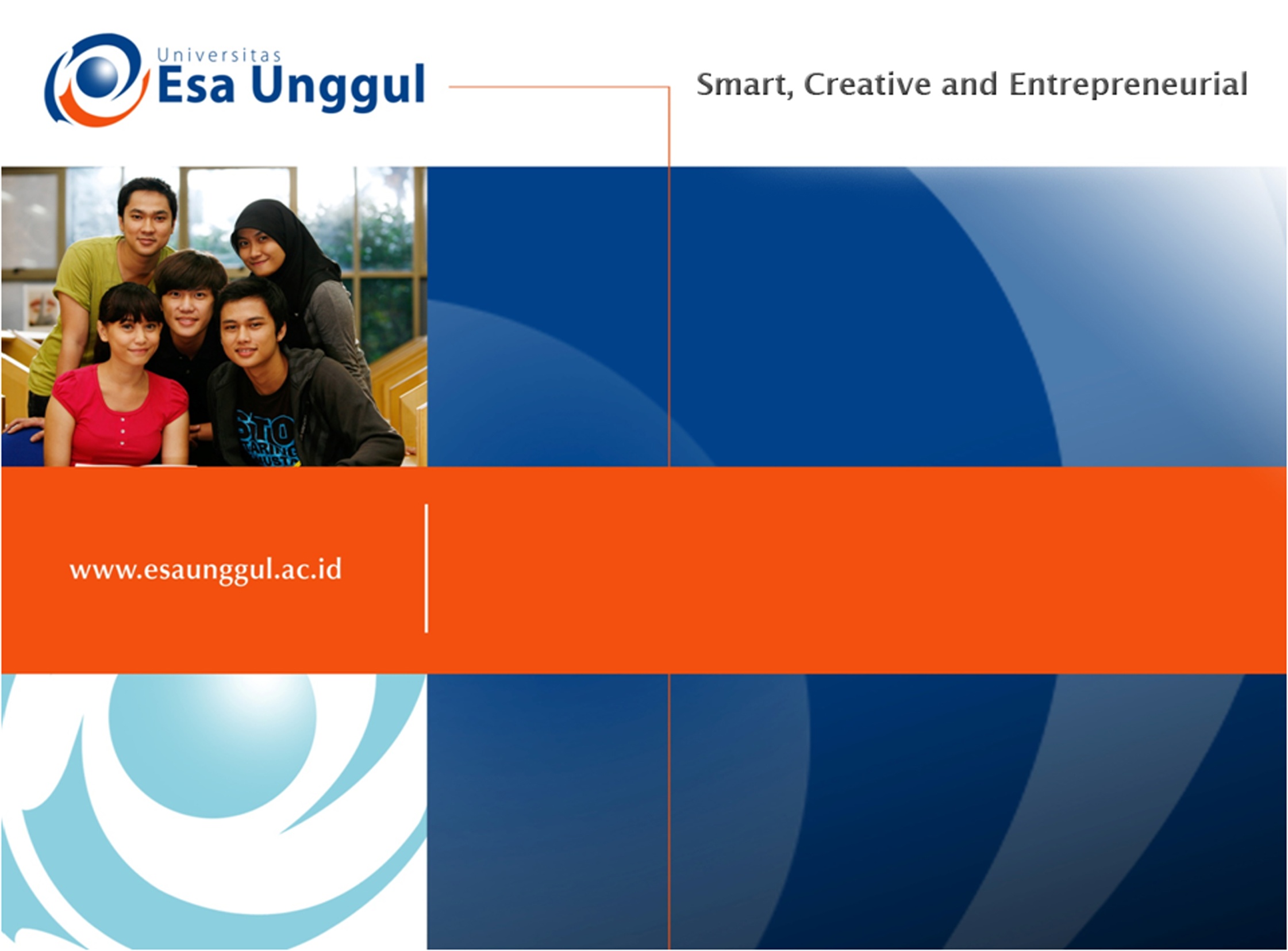 Jaringan Mobile 
Fast MAC Layer Handoff Schemes in WLANs Taufik Rendi Anggara., MT
Teknik InformatikaFakultas Ilmu Komputer
Introduction
The explosion of lightweight handheld devices with built-in wireless network cards and the significant benefits of ubiquitous Internet access have driven the deployment of wireless local area networks (WLANs). On the basis of the IEEE 802.11 standard series, WLANs offer users an array of benefits such as user-friendly operations, low cost, large bandwidth, high throughput, etc., so that many multimedia application such as Voice-over-IP (VoIP), media-streaming services, etc., tend to run on top of WLANs. However, when a mobile station moves outside the radio range of its current access point (AP), handoff takes place to ensure the transfer of ongoing calls or data sessions. This handoff procedure involves a series of message exchanges between a mobile station and APs that results in unacceptable delays and packet lost. Fast Media Access Control (MAC) layer handoff schemes are thus required for IEEE 802.11 WLANs.
This chapter introduces state-of-the-art concepts to improve MAC layer handoff performance. Firstly, the components of the MAC layer handoff procedure in WLANs are introduced to demonstrate the necessity to enhance performance. Then, current approaches to reduce handoff latencies and packet loss rates are outlined in detail, along with their strengths and weaknesses. Open research issues pertaining to handoff management are exposed. Finally, potential solutions to address such challenges are proposed
IEEE 802.11 Handoff Process
The IEEE 802.11 standard defines two operation modes: infrastructure and ad hoc. In the infrastructure mode, an AP comprises a basic service set (BSS) and provides network connectivity to its associated mobile stations. One or more APs comprise an extended service set (ESS) to cover a larger area. In the ad hoc mode, two or more mobile stations form a peer-to-peer wireless network without deploying any APs. Note that this chapter focuses only on the infrastructure mode. An ideal WLAN can provide successive radio signal coverage for mobile stations in its service area. A mobile station may decide to handoff from one AP to another for mobility reasons, AP load balancing state, or signal fading. The legacy MAC layer (L2) handoff process specified in the IEEE 802.11 standard comprises three phases: scanning, authentication, and reassociation. The latter two subprocesses are also referred as re-authentication. The following subsections investigate these three subprocesses in detail.
Scanning
Mobile stations can operate either in a passive or active scanning mode depending on their configuration parameters. During passive scanning, mobile stations listen for periodic Beacon frames generated by APs, which announce their presence on each channel and wait for at least a full beacon interval to ascertain beacons receipt from as many APs as possible and at most a Channel Time, on each channel. While scanning, mobile stations cannot transmit frames but they do rather listen for Beacon frames on each channel. Active scanning involves generating Probe Request frames and the subsequent processing of received Probe Response frames. For each channel to be scanned, a mobile station uses active scanning to perform the following:
Cont.
Wait until the Probe Delay time has expired or reception of an indication from the physical layer. 
Perform wireless medium control using any normal channel access procedure, i.e., Carrier Sense Multiple Access with Collision Avoidance (CSMA/CA). 
Broadcast a Probe Request frame with the broadcast destination, Service Set Identifier (SSID), and broadcast basic Service Set Identifier (BSSID). 
Clear and start a Probe Timer. 
Clear network allocation vector (NAV) and scan the next channel if the wireless medium is idle before the Probe Timer reaches Min Channel Time, otherwise, continue accepting Probe Responses sent periodically by APs within radio range until Max Channel Time and process all received Probe Responses. 6. Clear NAV and scan the next channel.
Authentication
Authentication aims to identify a mobile station to become a member of a specific BSS, as well as to authorize this mobile station to communicate with other stations in the same BSS. Authentication occurs after a target AP is found. Two authentication methods have been specified for the IEEE 802.11 standard: open system and shared key authentication Open system authentication involves a pair of frames, an Authentication Request as well as an Authentication Response, which are exchanged between a mobile station and the target AP. Generally, all mobile stations can be authenticated. Shared key authentication is an optional four-step process that uses the Wired Equivalent Privacy (WEP) key. A mobile station launches the authentication process by transmitting an Authentication Request to the target AP. Upon receiving this request, the target AP generates a challenge text using a WEP key, and sends an Authentication Response with this challenge text
Reassociation and Association
Association consists of establishing AP and mobile station mapping and enabling station invocation of the distribution system services whereas reassociation enables an established association to be transferred from one AP to another. Reassociation is an important component of L2 handoff after a successful authentication. Because the IEEE 802.11 standard specifies that each mobile station must be associated with a single AP at any given time and a mobile station must issue a Reassociation Request to the new AP during handoff, this request frame contains the previous BSSID, the mobile stations MAC address, etc. and triggers the Inter-Access Point Protocol (IAPP) to deliver relevant context information. Upon receiving this frame, the new AP sends an Access-Request message to the RADIUS (Remote Authentication Dial-In User Service) server, which then looks up the IP address of the previous AP and verifies the BSSID, before returning an Access-Accept message to the new AP. This message contains the previous AP’s IP address along with security block items required to establish a secure communication channel between APs. After exchanging security elements through Send Security-Block and ACK-Security-Block packets, both APs have obtained sufficient information to encrypt all further packets. Afterward, the new AP sends an encrypted MOVE-Notify packet to the prior AP asking for the context of the concerned itinerant station. Upon verifying the mobile station’s association, the old AP removes the mobile station from its association table and replies an encrypted MOVE-Response packet to the new AP, including the concerned Context Block. Then, the new AP adds the mobile station into its association table and broadcasts a Layer 2 Update frame to inform any layer 2 devices, such as bridges and switches, so that they can update their forwarding table for the specific mobile station. At last, the new AP sends a Reassociation Response to the mobile station. The overall handoff process is completed when this response is received.
Cont.
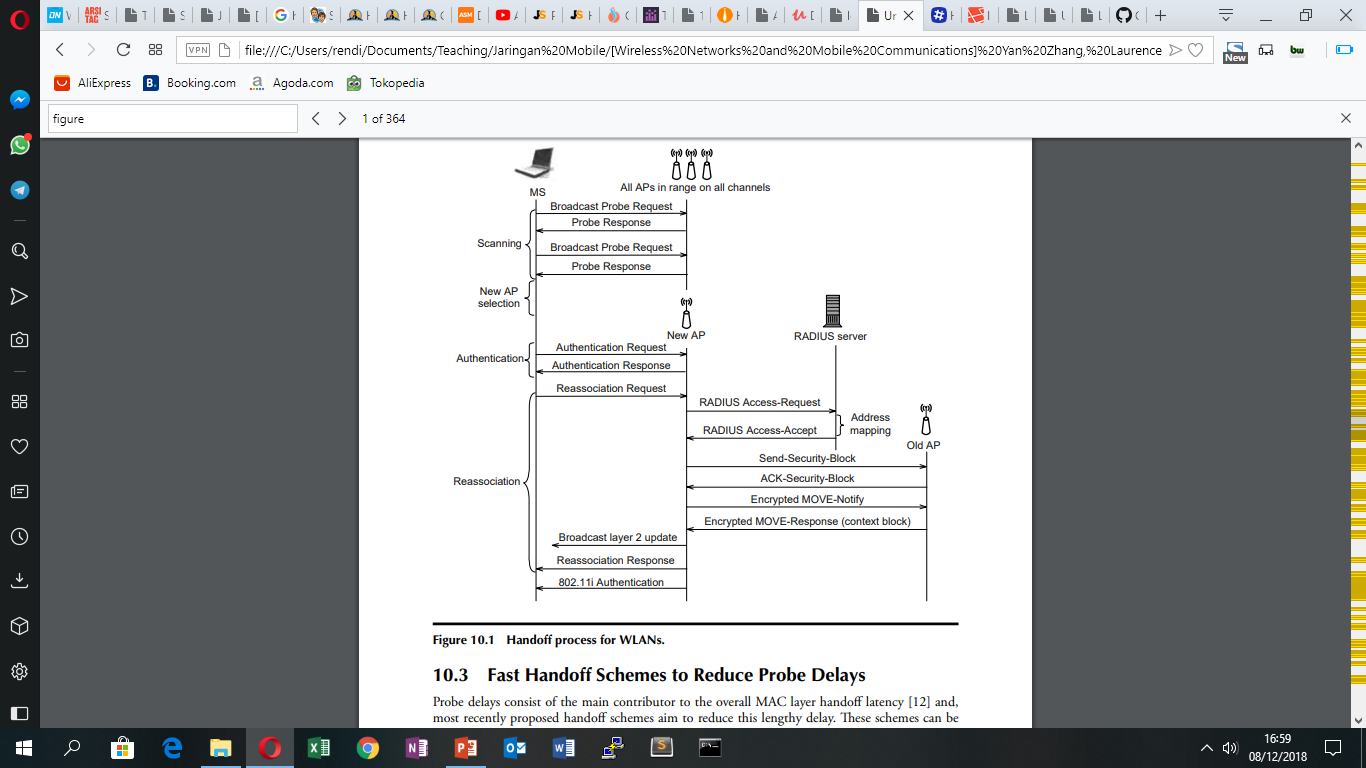 Fast Handoff Schemes to Reduce Probe Delays
Probe delays consist of the main contributor to the overall MAC layer handoff latency and, most recently proposed handoff schemes aim to reduce this lengthy delay. These schemes can be further classified into fast scanning, bypass scanning, and cross-layer design.
Fast Scanning
Full Scanning
Fast scanning methods rely on reducing the number of probed channels, the time taken on each channel, scanning-related timers, such as Min Channel Time and Max Channel Time for active scanning, Channel Time and Beacon Interval for passive scanning, etc. Such methods can be further classified into full scanning and selective scanning.
Full scanning means that all available channels are probed while the values of Min Channel Time, Max Channel Time, probe-waiting time, or Beacon Interval are optimized. Usually, full scanning is based on the assumption that mobile stations have no pre-knowledge of existing neighboring APs within their range when the handoff occurs and, as a result, all available channels must be searched consecutively. There are several full scanning methods.
Cont
Selective Scanning
Bypass Scanning
Instead of probing all available channels individually, selective scanning reduces the number of channels required to discover APs. Thus, probe delays are significantly minimized compared to the full scanning method. A number of selective scanning approaches have been proposed in the literature.
As scanning is the most time-consuming component of the overall link-layer handoff, certain solutions focus on bypassing scanning to eliminate the probe latency. For example, the caching technique or multiple radio interface deployed either at the AP or at the mobile station uses to decouple scanning with handoff so that mobile stations can search proactively for alternate APs while being associated with an AP and interleaving data communication.
Cross-Layer Design
It may be beneficial that mobile stations maintain IP connectivity during their movements: this brings about additional requirements for efficient mobility management in wireless LANs. This new research objective provides support for seamless handoff and real-time multimedia applications in WLANs. Generally, user mobility is managed using Mobile IP version 6 (MIPv6) or Mobile IP version 4 (MIPv4) . The typical handoff procedure comprises movement detection, new address configuration and registration, etc. and turns in unacceptable delays for real-time services. Therefore, several handoff schemes have been proposed to improve handoff performance using cross-layer design strategies. Some of them are briefly introduced as follows: 
Beacon with sufficient IP layer information allows an enhanced AP to assist and handle fast new address configuration by inserting IP layer information, such as Router Advertisement (RA) and network prefix information into Beacon frames. This approach makes it possible to drastically decrease overall handoff latencies (both at MAC layer and IP Layer). 
IP-IAPP scheme enhances APs with advanced routing functionalities so that they act as mobility agents for mobile stations. They are also responsible for IP mobility management.
Link-layer triggers and topology information-aided fast handoff use pre-handoff triggers to discover agents or address configuration prior to IP layer handoffs. In addition, post-handoff triggers are applied to eliminate movement detection delays.
Conclusion
This chapter presents link-layer fast handoff schemes for mobile hosts roaming in WLANs. As shown above, providing seamless mobility and supporting real-time applications represent challenging issues for WLANs. IEEE 802.11 standard working groups are currently striving to enhance and standardize fast handoff management. Novel handoff approaches that meet the aforementioned design requirements represent a promising field of research in the near future.